La zapatera prodigiosaF. García Lorca
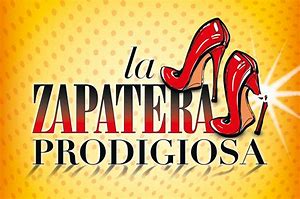 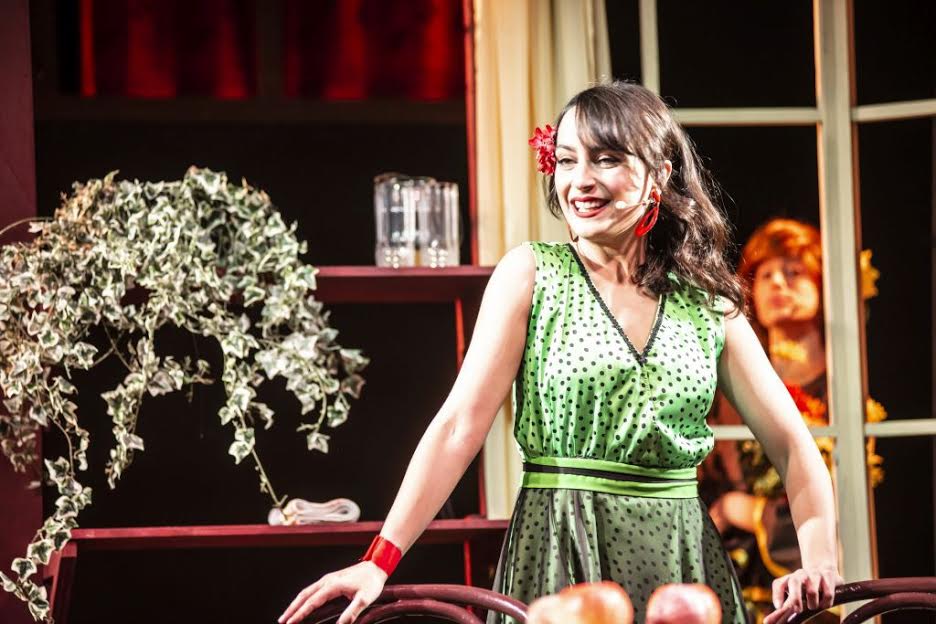 “Mi clase y yo fuimos al teatro Puccini a ver la representación de La zapatera prodigiosa. Los actores eran todos españoles
 y, en mi opinión, interpretaron bien el papel que tenían que representar. Además, las partes musicales estaban bien hechas
 y la protagonista, la Zapatera, era muy bonita y buena. Me ha gustado mucho esta representación.”
-Alice Bayon
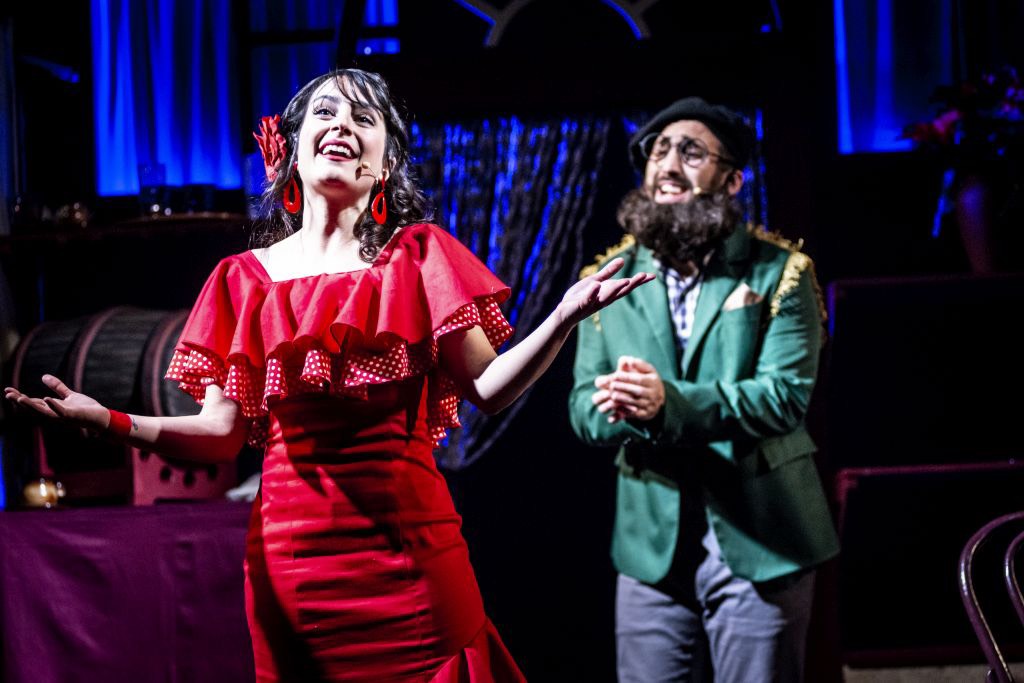 “La representación de La zapatera prodigiosa, que vimos en el teatro Puccini de Florencia, fue una experiencia muy divertida e interesante. Los actores interactuaron con el público para hacernos espectadores activos en lugar de pasivos. La compañía de teatro decidió presentar un musical de la farsa y las canciones que eligieron eran bonitas, originales y bien cantadas.”
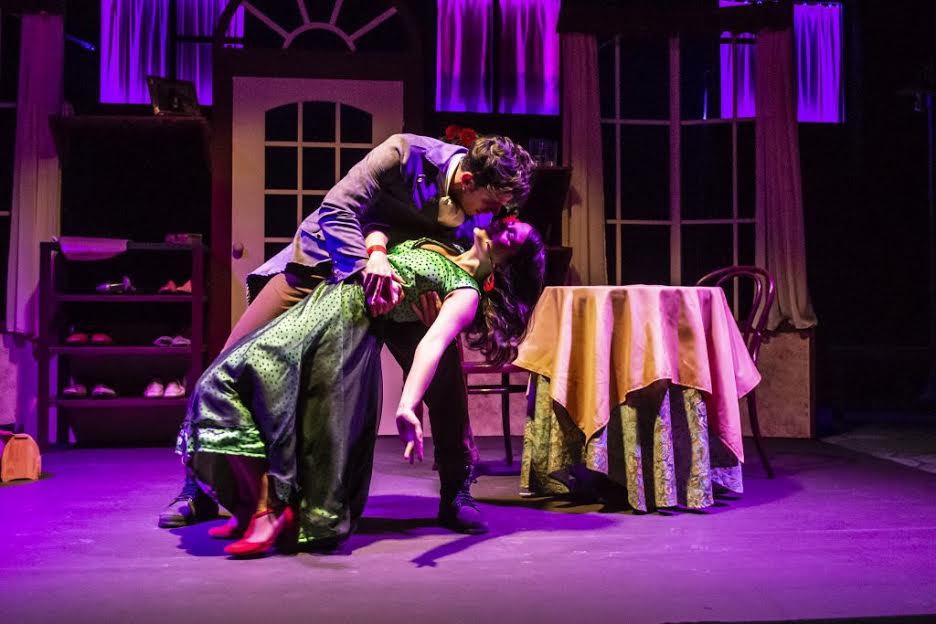 Los actores interpretaron muy bien sus papeles, también en los momentos más dramáticos; sobre todo la mujer que interpretaba a la Zapatera lo hizo con mucha energía. La lengua no era muy difícil porque los actores hablaban de manera clara. También la escenografía me gustó porque, junto con el vestuario, era muy coloreada y alegre.
-Elena Sofia Feminò
“La representación teatral de La zapatera prodigiosa, que vimos en el teatro Puccini, me encantó 
sobre todo porque los actores hicieron un buen trabajo y fueron convincentes. 
En general, fue una experiencia que me gustó mucho”
                                                      -Ludovica Muncibì
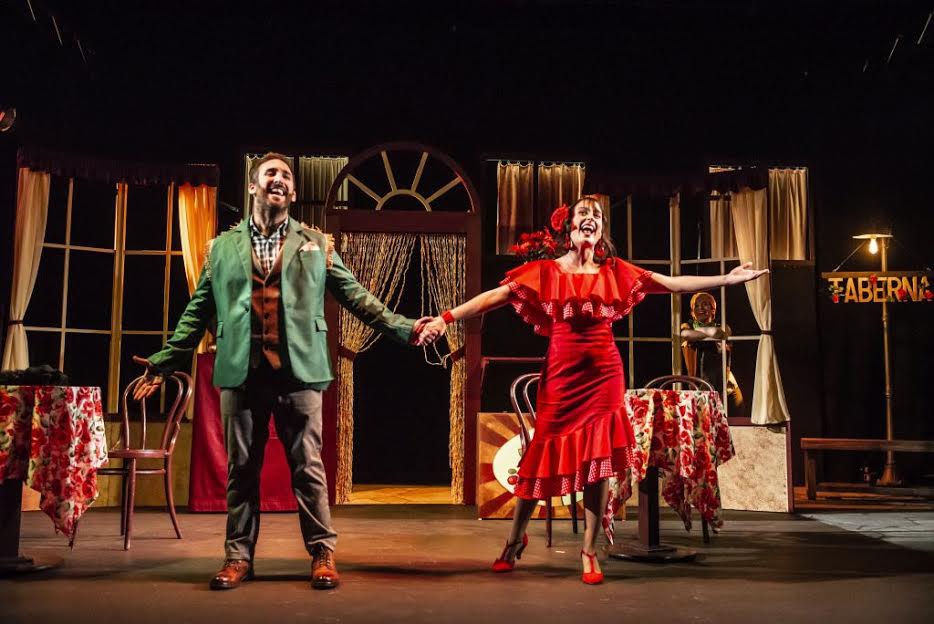 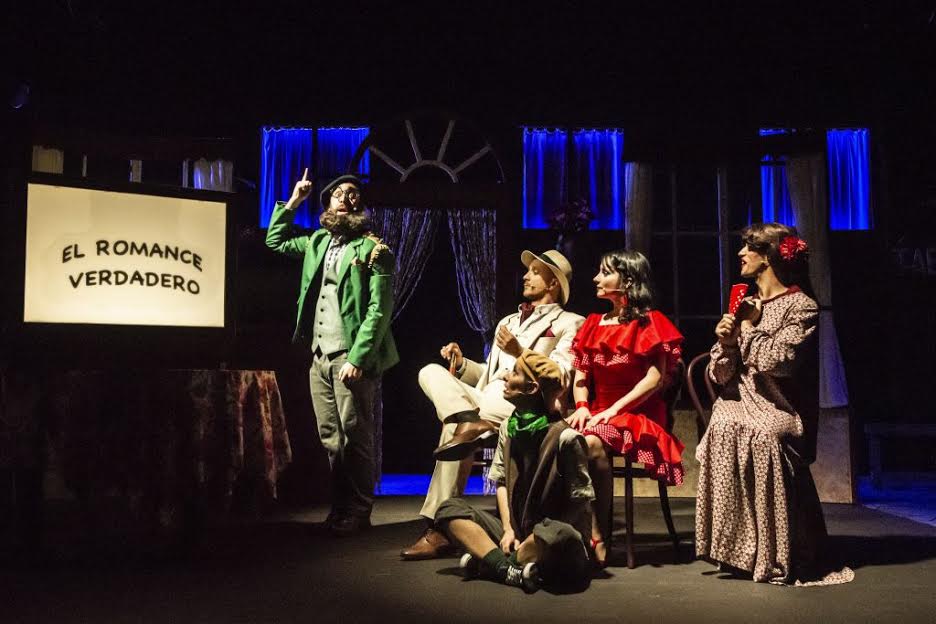 “Personalmente creo que
 La zapatera prodigiosa tiene un tema muy
 sencillo, se lee bien y, por eso, la representación
 que vimos en el teatro me ha parecido 
un poco banal.
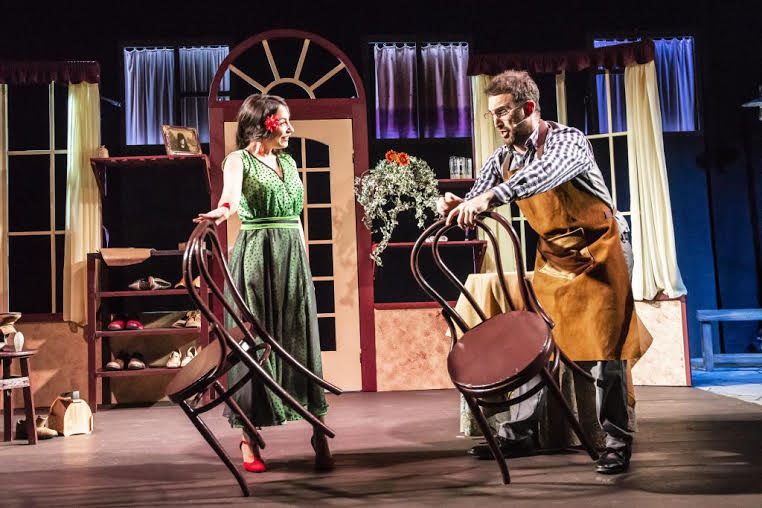 Dicho esto, los actores eran muy buenos, 
pero creo que los niños apreciarían más este tipo
 de representación, que es una farsa.”
-Martina Roselli
“El espectáculo al que mi clase y yo asistimos
 en el teatro Puccini, fue la adaptación 
de La zapatera prodigiosa, obra teatral de Federico
 García Lorca: el espectáculo duró un poco más de una
 hora y media. La representación teatral respetó
 con bastante precisión la obra del autor: la escenografía
 era muy realista y funcional a representar las dinámicas
 del pueblo; era muy cuidada, con muchos detalles
 que hacían la escena muy verosímil.
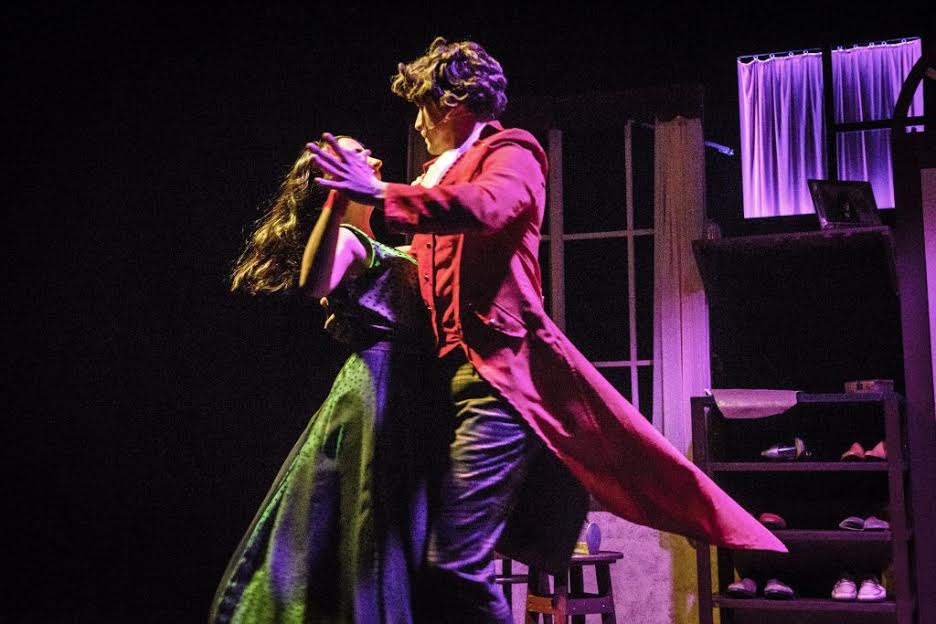 Los actores fueron muy buenos y supieron interpretar muy bien sus papeles; la Zapatera, sobre todo, fue interpretada muy bien y fue el personaje que destacó
 por el talento de la actriz que la personificaba. El vestuario estaba bien y ayudó también a entender el papel de los personajes.
              Fue un espectáculo muy bonito y hecho muy bien; personalmente, me ha ayudado  mucho a entender mejor y detalladamente 
la pieza de Lorca. Sinceramente me habría gustado hacer otras actividades de este tipo con toda la clase, durante todo el año.”
-Cristiano Atticciati
“Los actores del  reparto de la
 obra  teatral La zapatera  prodigiosa, 
que vimos en el teatro Puccini, 
interpretaron muy bien los personajes
 de la pieza.
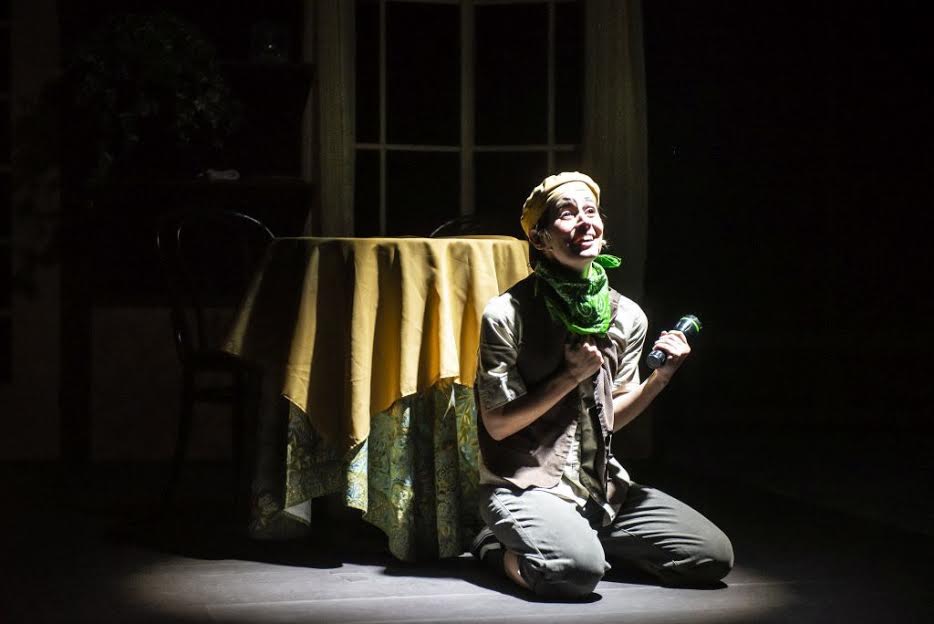 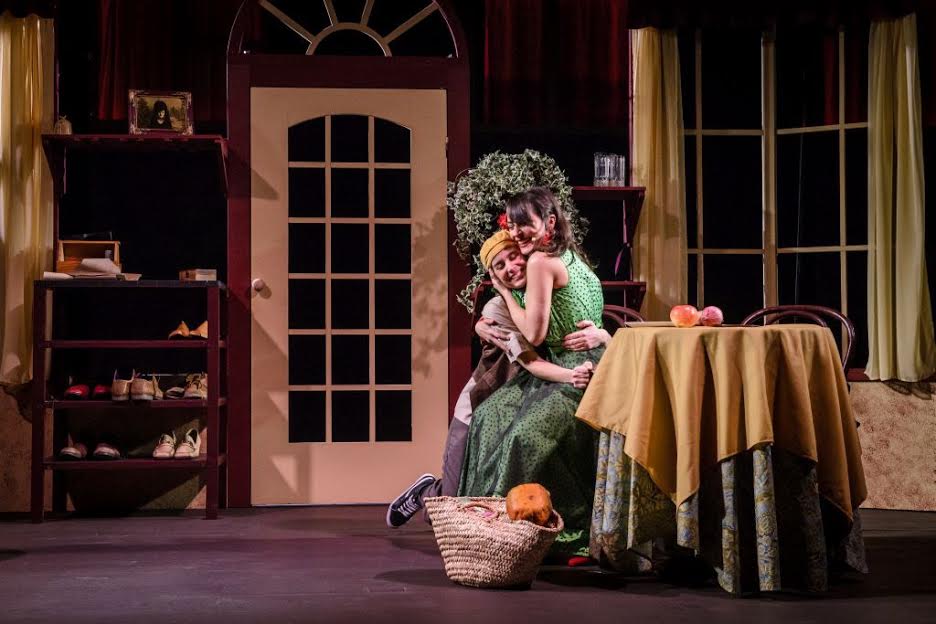 Mi actor preferido fue el que 
interpretaba al Niño porque,
 en realidad, era una mujer, 
pero impersonaba perfectamente
 el papel.
 Fue un espectáculo 
muy interesante y me gustó mucho.”
-Matilde Larucci
“Cuando vi la adaptación teatral de La zapatera prodigiosa, interpretada 
por una compañía española, me quedé sorprendida del talento de los actores 
que también eran unos excelentes cantantes. Las canciones, además 
de crear una atmósfera agradable y apasionante, enfatizaban 
los puntos claves de la obra y ayudaban a bien entender lo que estaba pasando. 
Otro aspecto positivo fue la calidad de la reconstrucción del decoradporque
 había unas ventanas muy realistas en la parte alta del escenario para llegar a las cuales, 
por supuesto, los actores tuvieron que utilizar unas escaleras entre bastidores, y la zapatería,
 aunque fue el único espacio donde se desarrolló la acción, antes de convertirse en taberna, 
era tan cálida y llena de acontecimientos que me pareció transformarse continuamente.
Siendo una farsa, 
esta representación hizo reír 
al público por las burlas o 
el intervento de personajes 
simpáticos, como el Niño o 
las vecinas, aunque creo 
que este espectáculo habría 
sido más adecuado para unos 
chicos de la ESO. 
En cualquier caso, 
la adaptación fue fiel a la
 obra y la interpretación de 
la compañía supo involucrar
 a todos.”
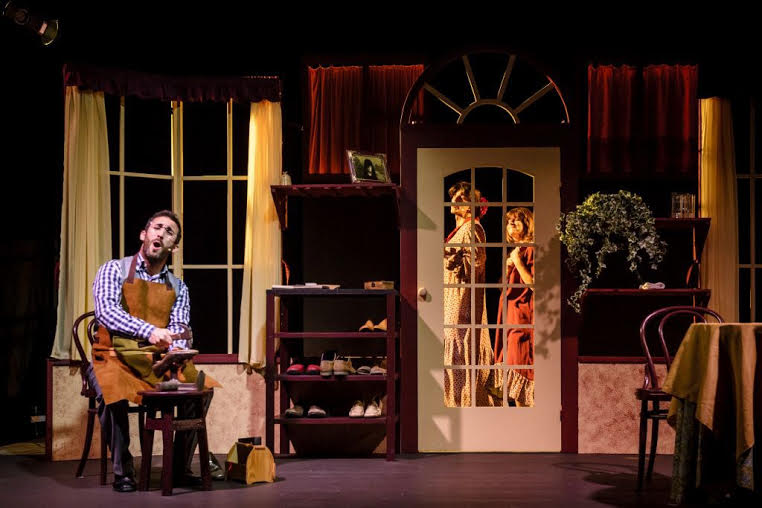 -Alba Braccini